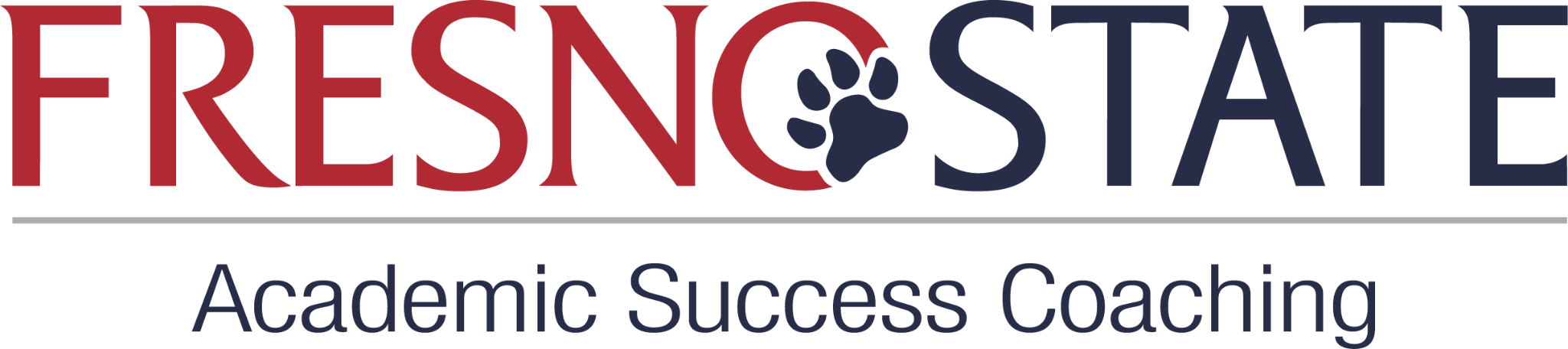 Mazie Moua
Academic Success Coaching Coordinator
maziem@csufresno.edu
559.278.6633
Coaching 1 student at a time
Academic Success Coaching (formerly known as SupportNet) provides coaching that focuses on the needs of students while leveraging a holistic approach to help students reach their fullest potential at Fresno State and navigate their college experience. 

Students gain: 
Time management strategies
Accountability partner 
Note taking in both classroom and readings
Motivation
Connection with campus resources
More
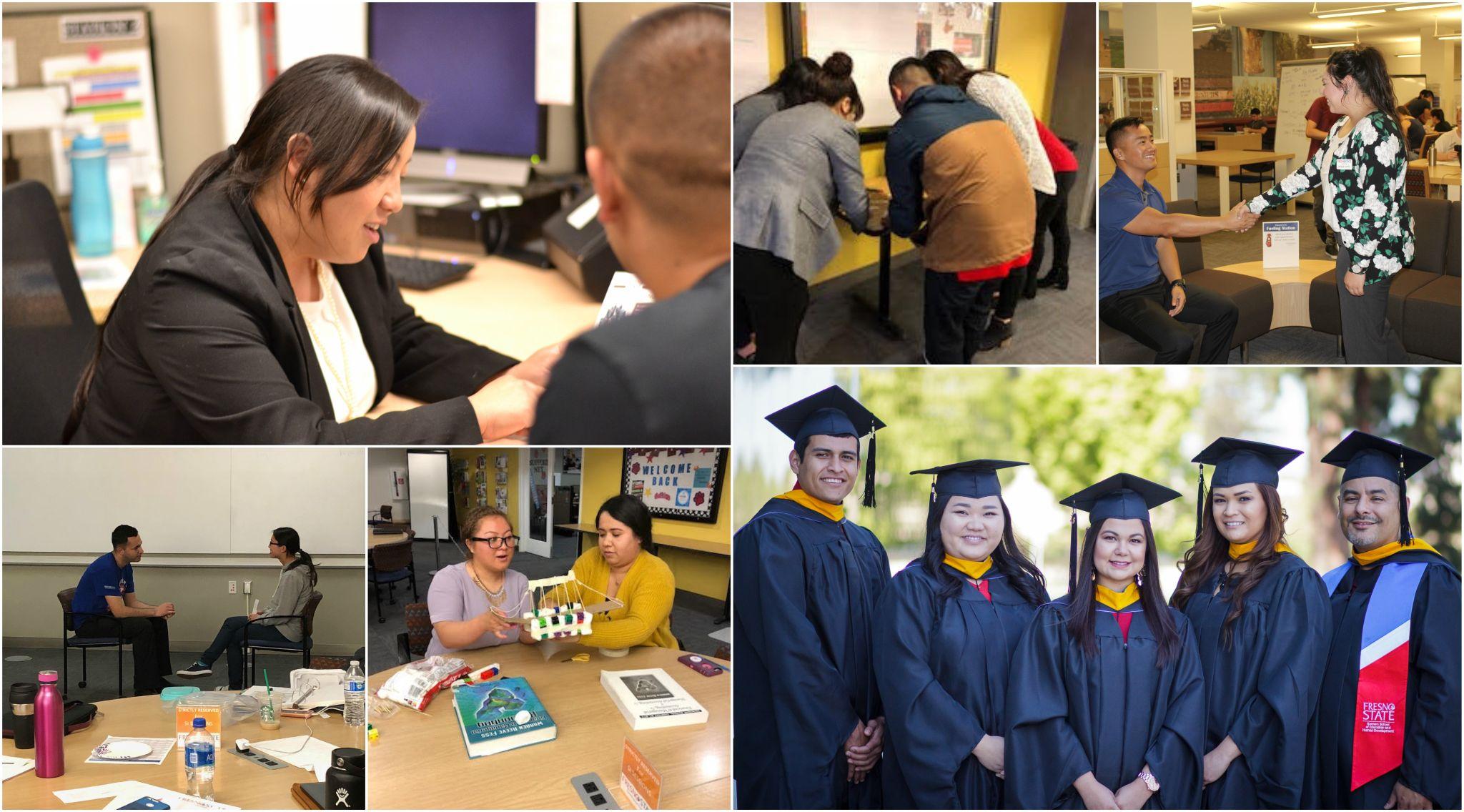 Invite Us Into Your Classroom
Academic Success Workshops are available to students both in person and online.  Workshops can be requested for classrooms.  Some workshops we provide:
Set, Follow, Achieve: S.M.A.R.T. Goal-Setting
A Time for Time Management
Motivation, Success and You
Me, Myself and I: Self-Care
Strategies for Success in the Online Learning Environment
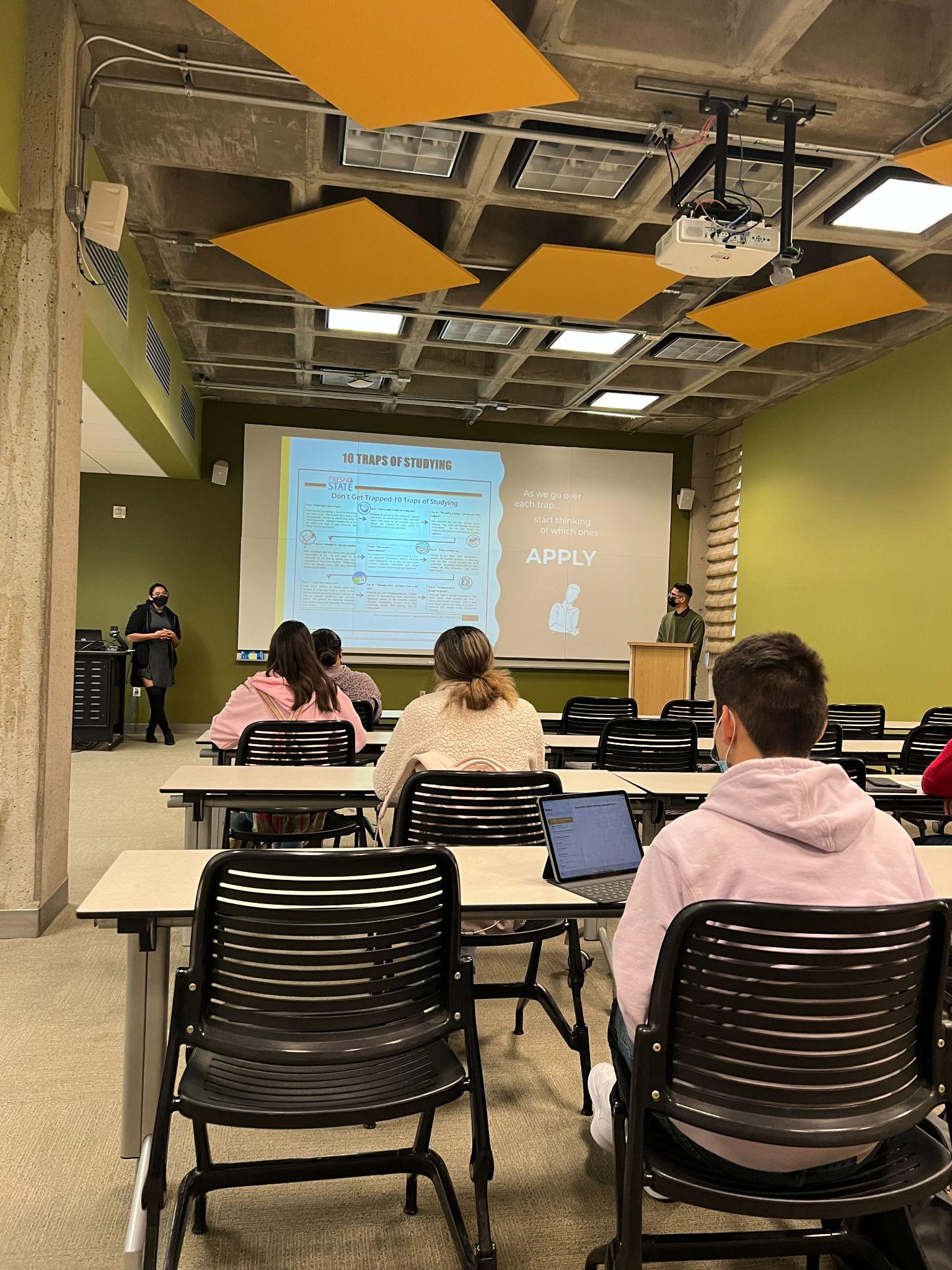 Students Served
Refer students anytime in the semester to A.S.C. through Bulldog Connect or by contacting our office at asc@mail.fresnostate.edu or 559.278.8370.
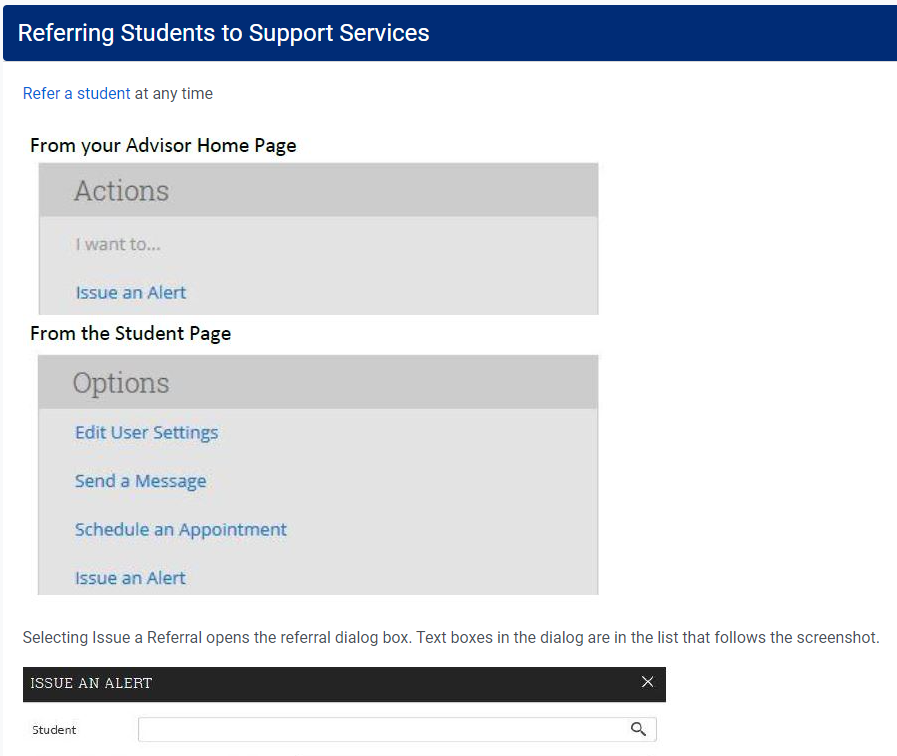 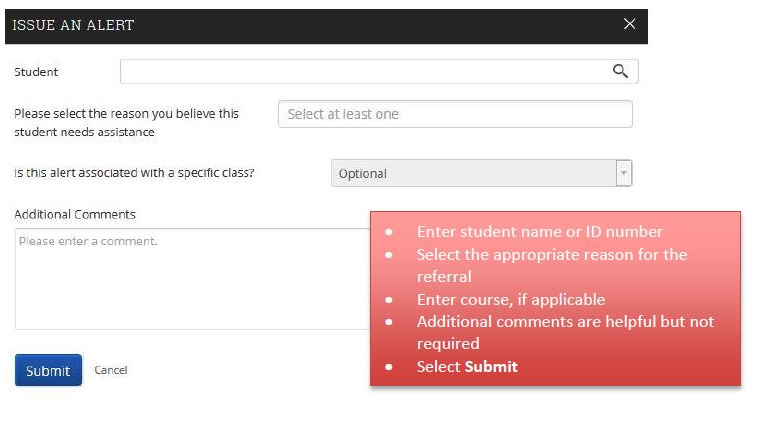